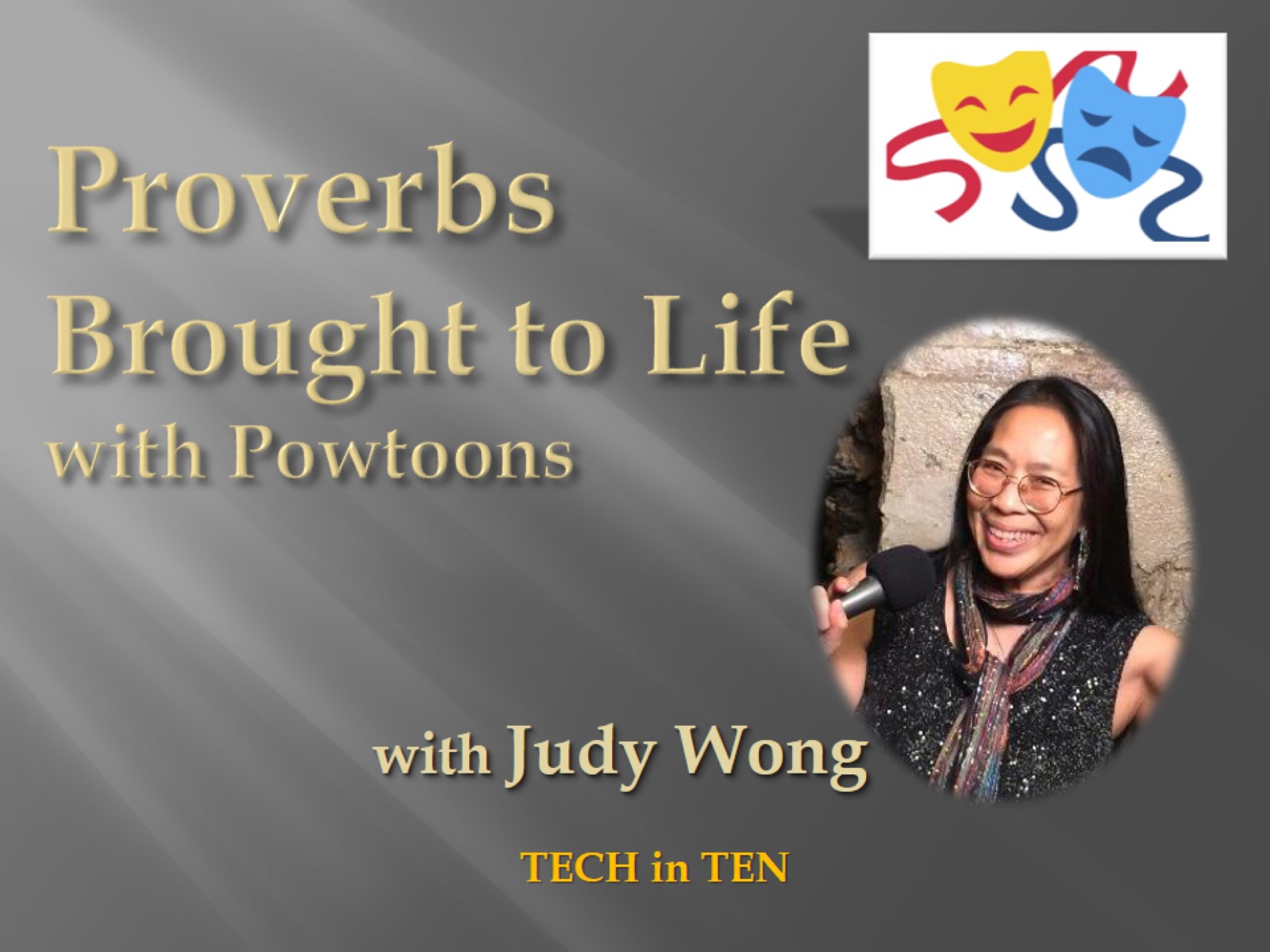 ProverbsBrought to Life with Powtoons
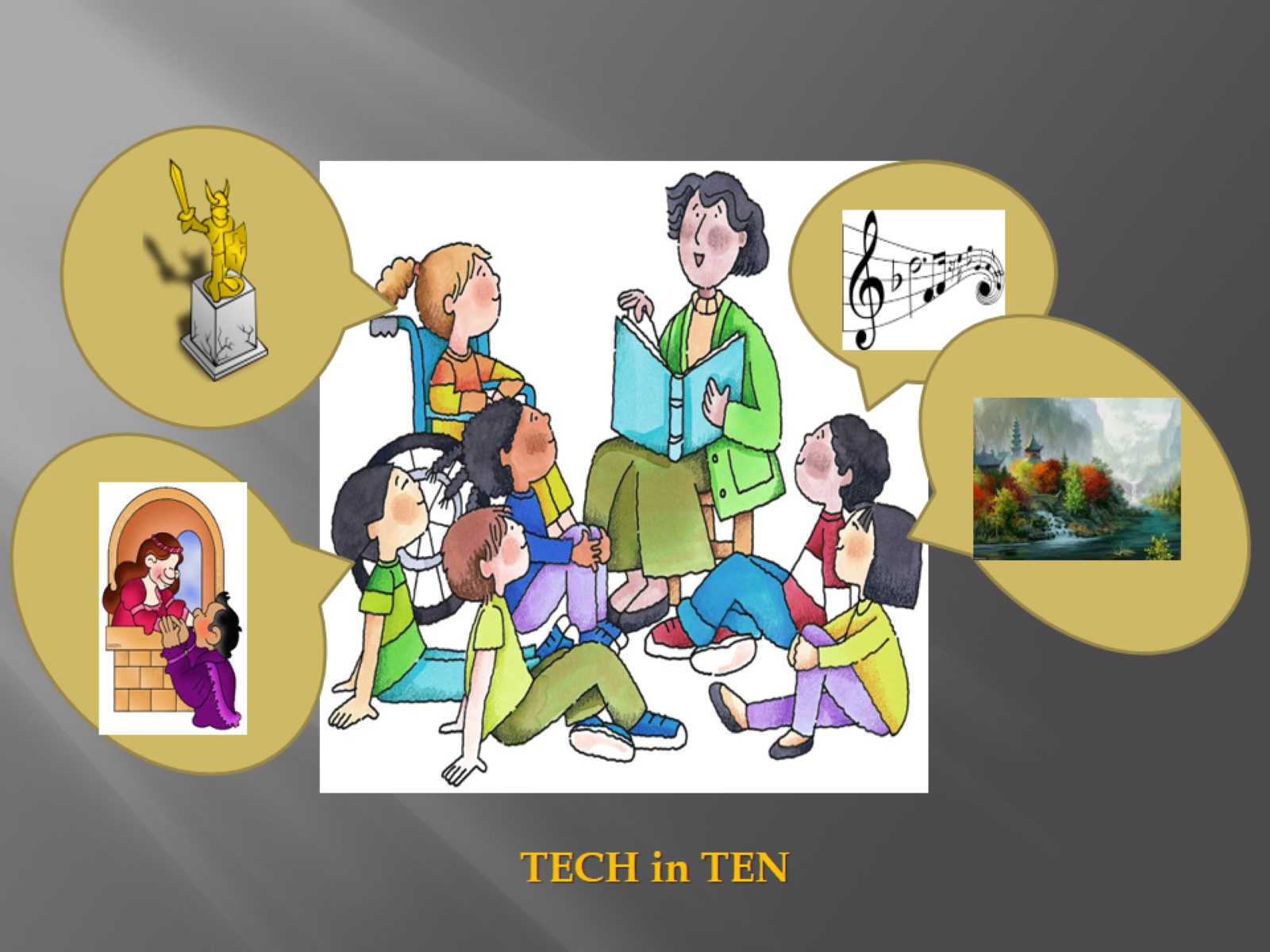 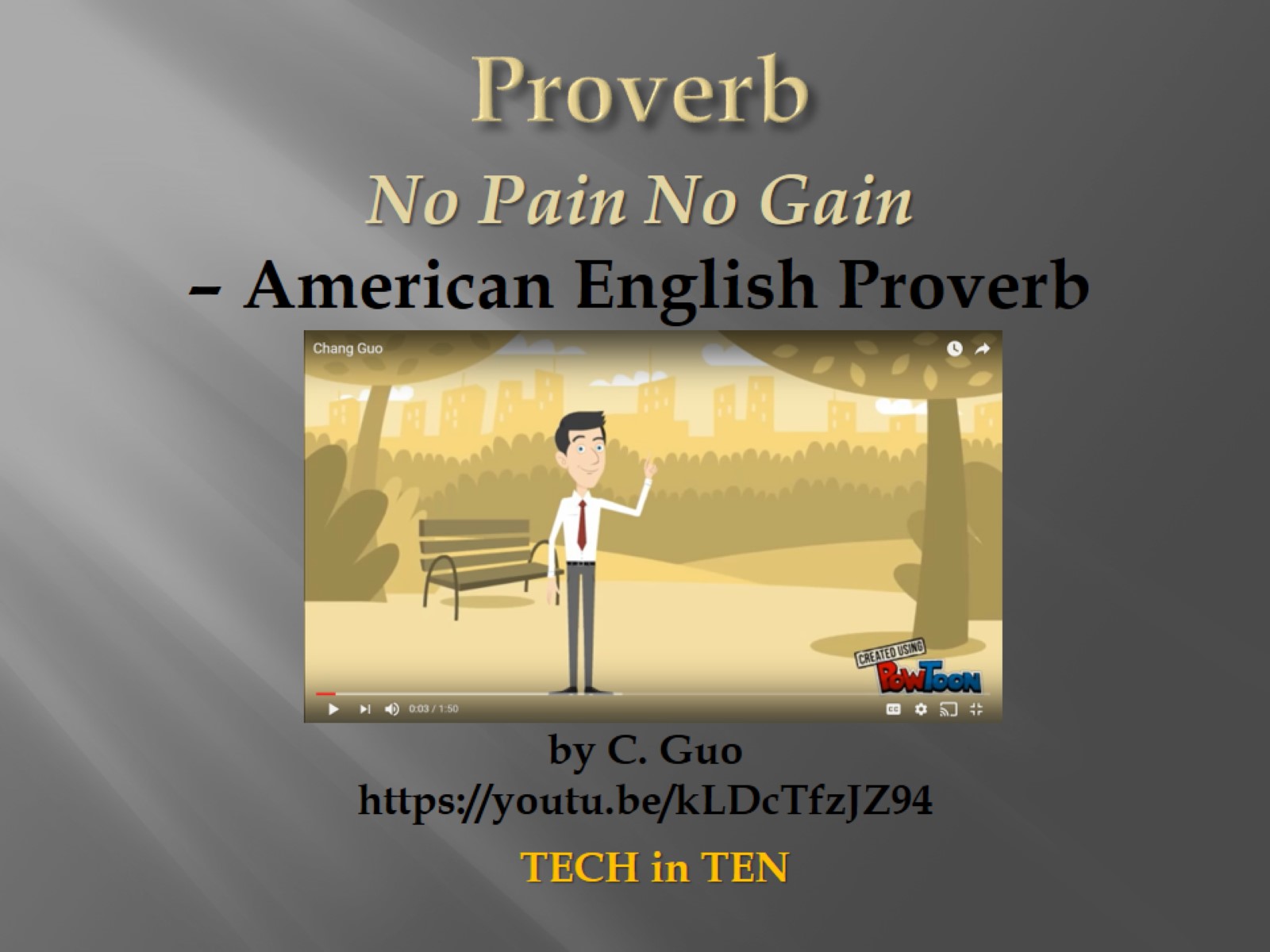 Proverb
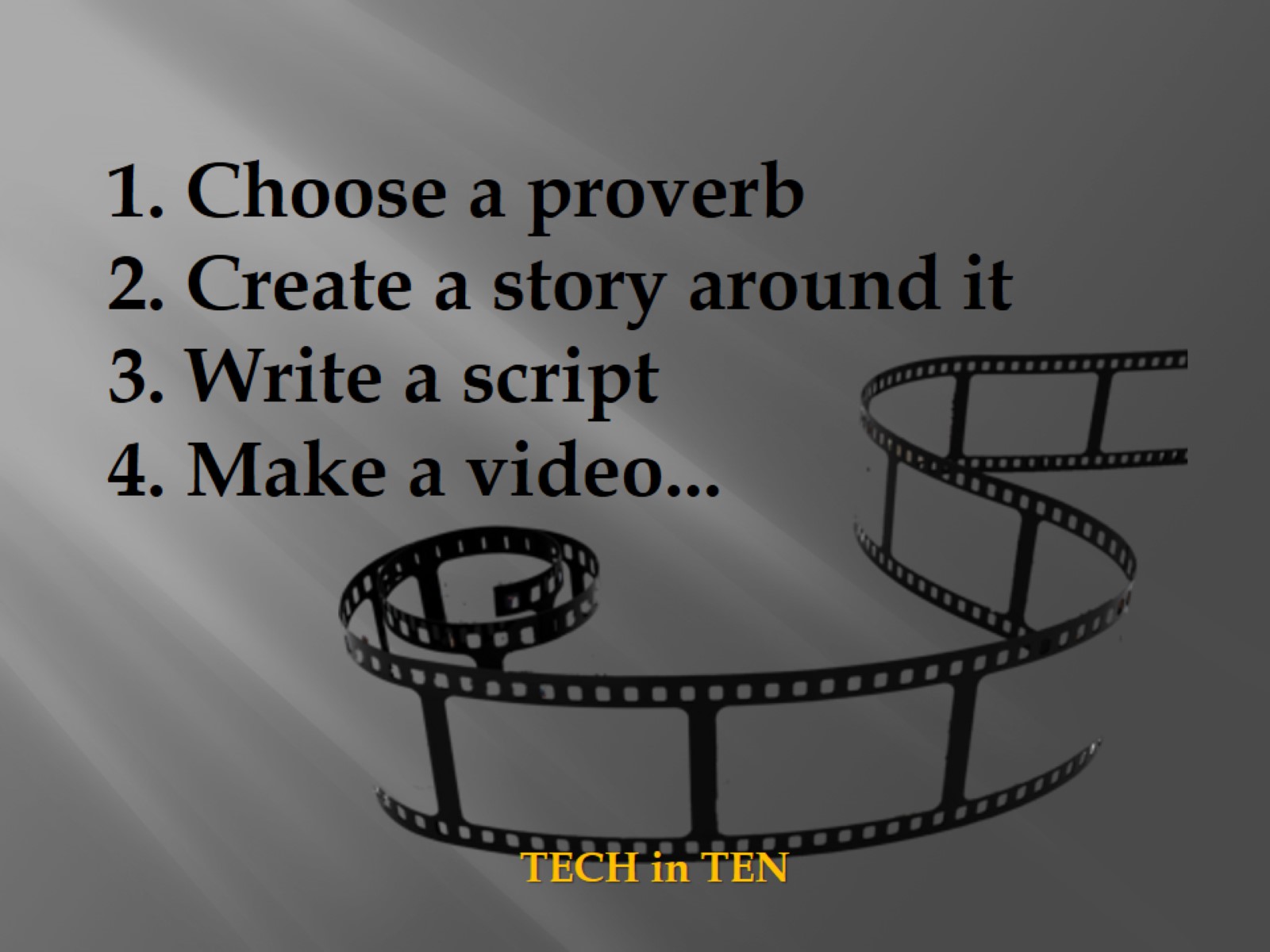 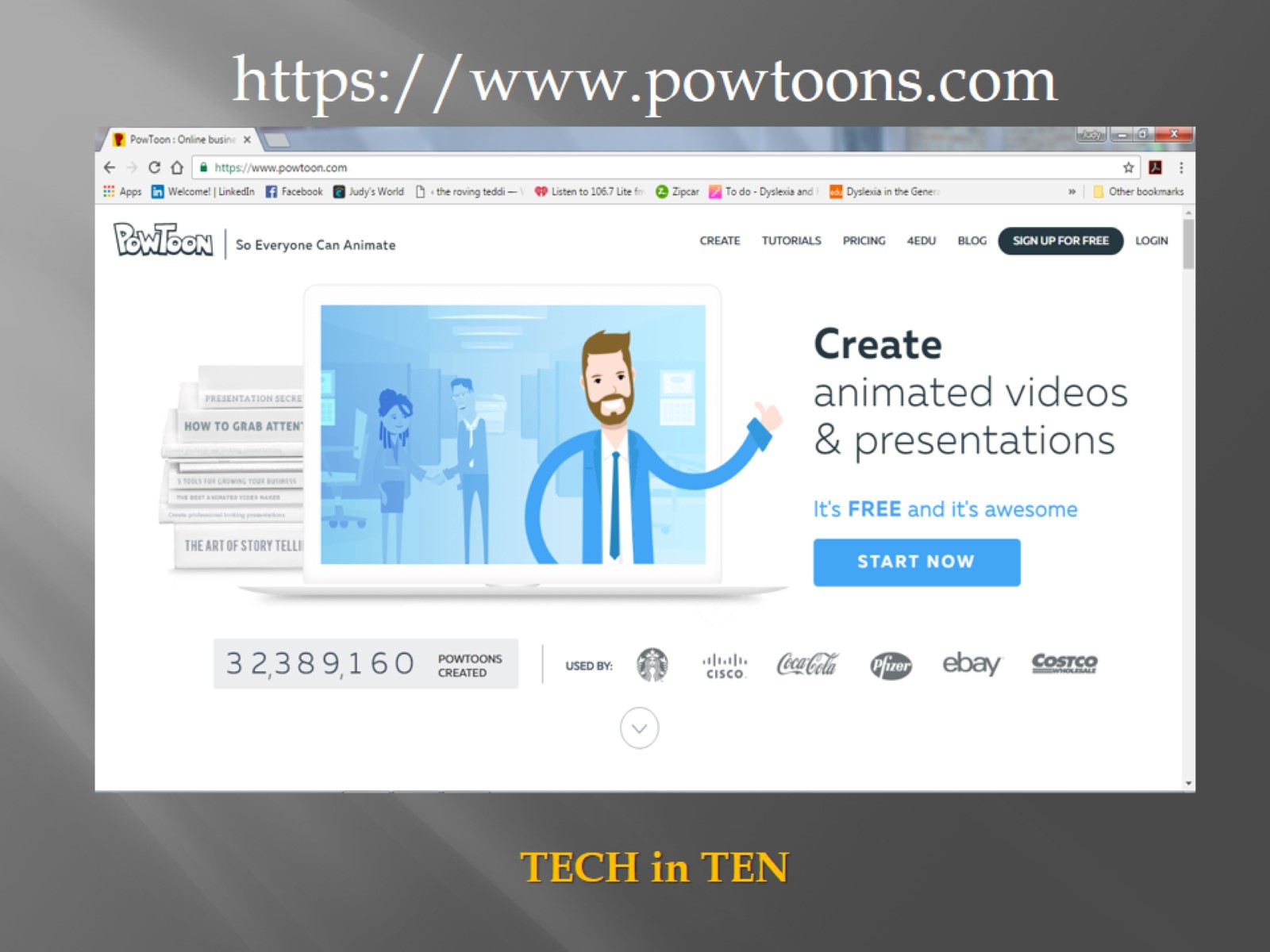 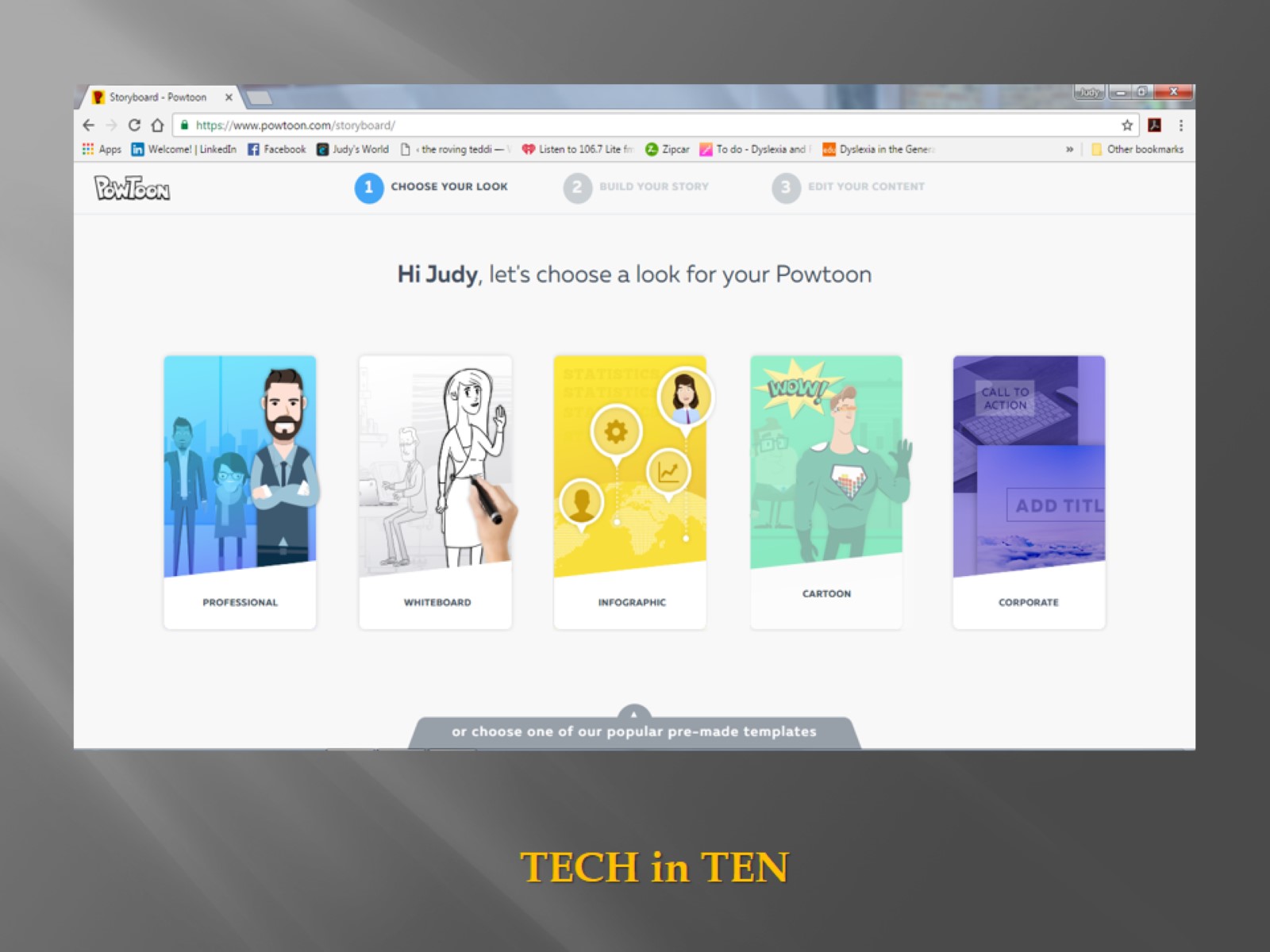 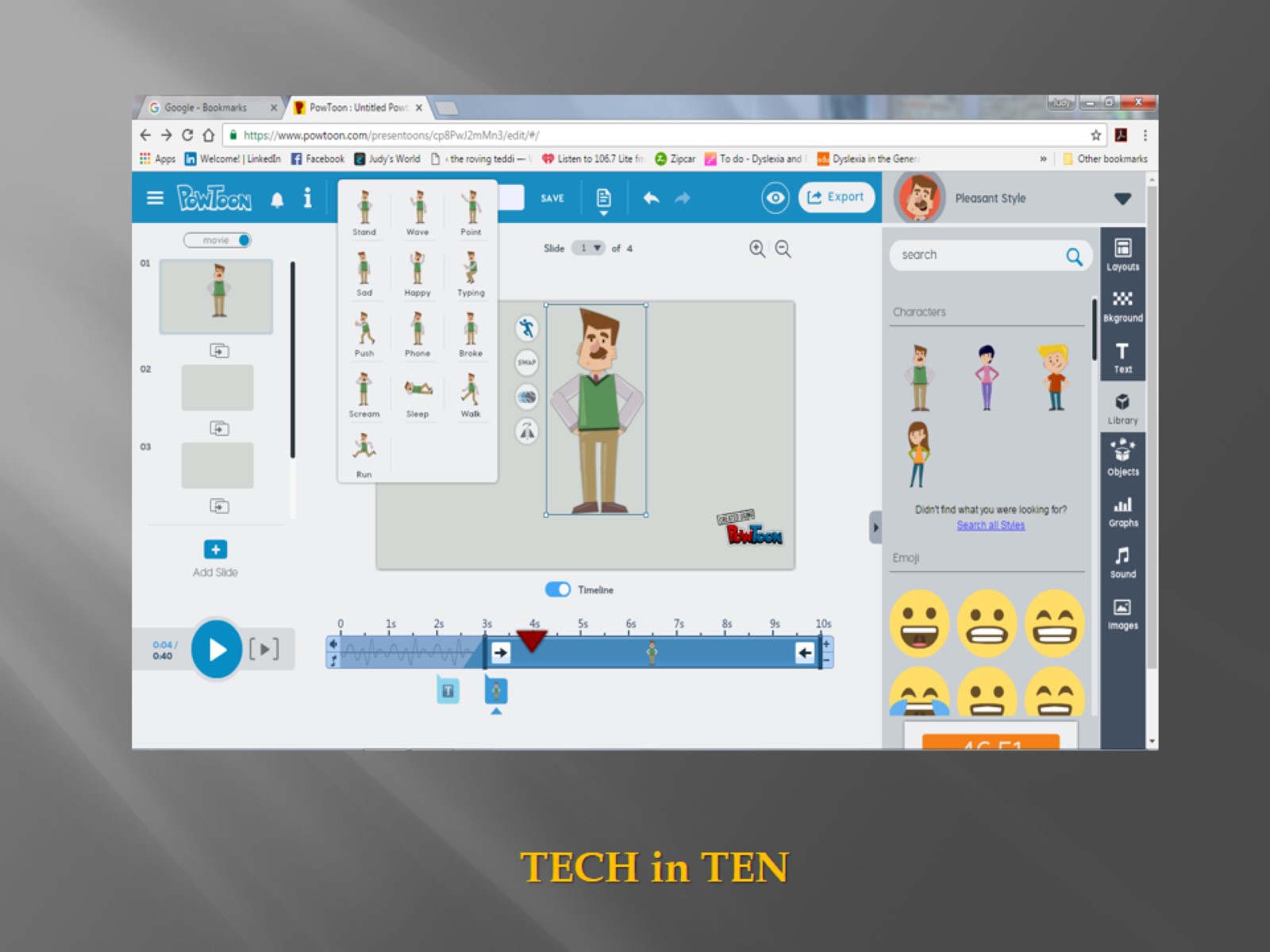 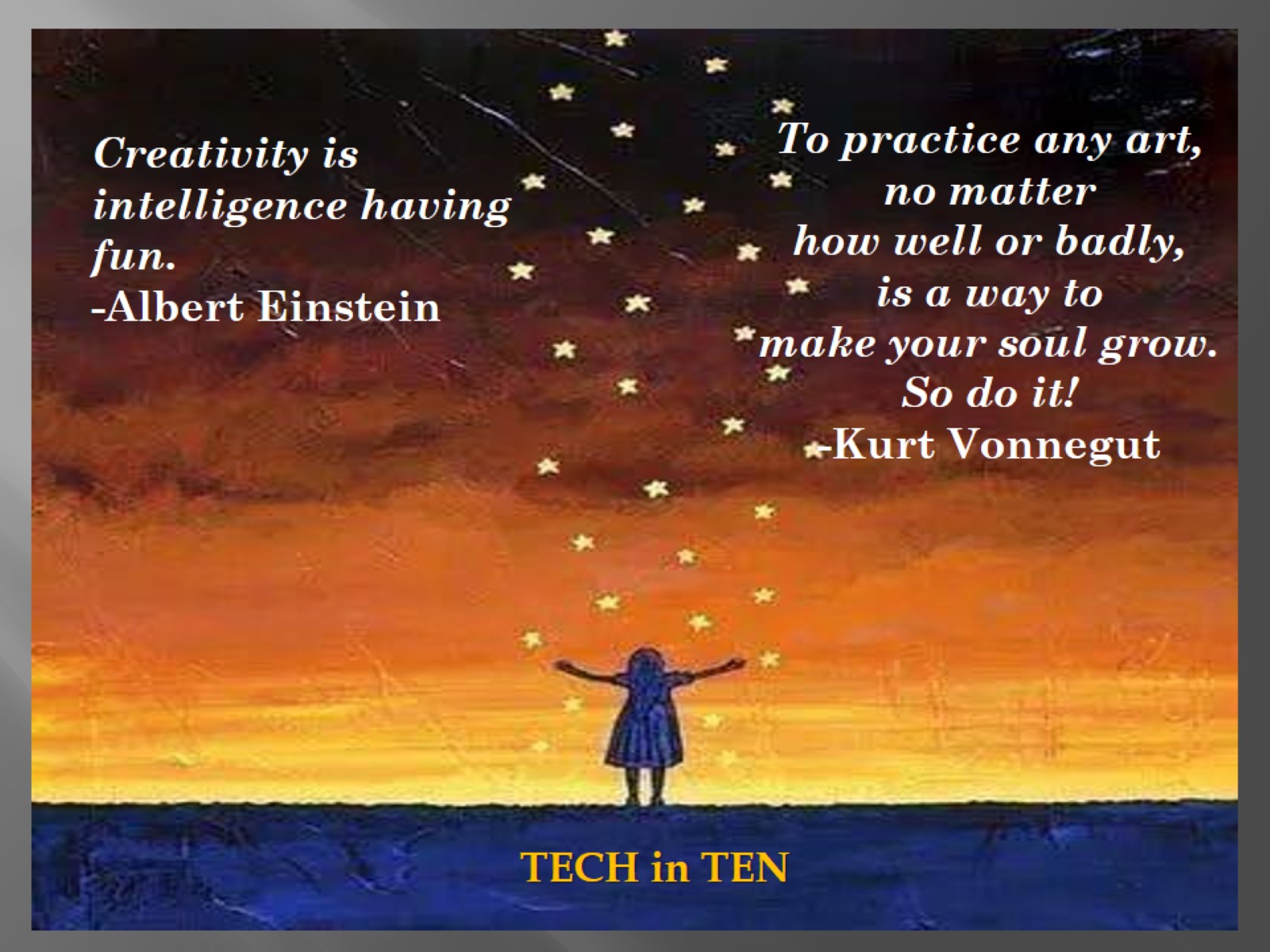 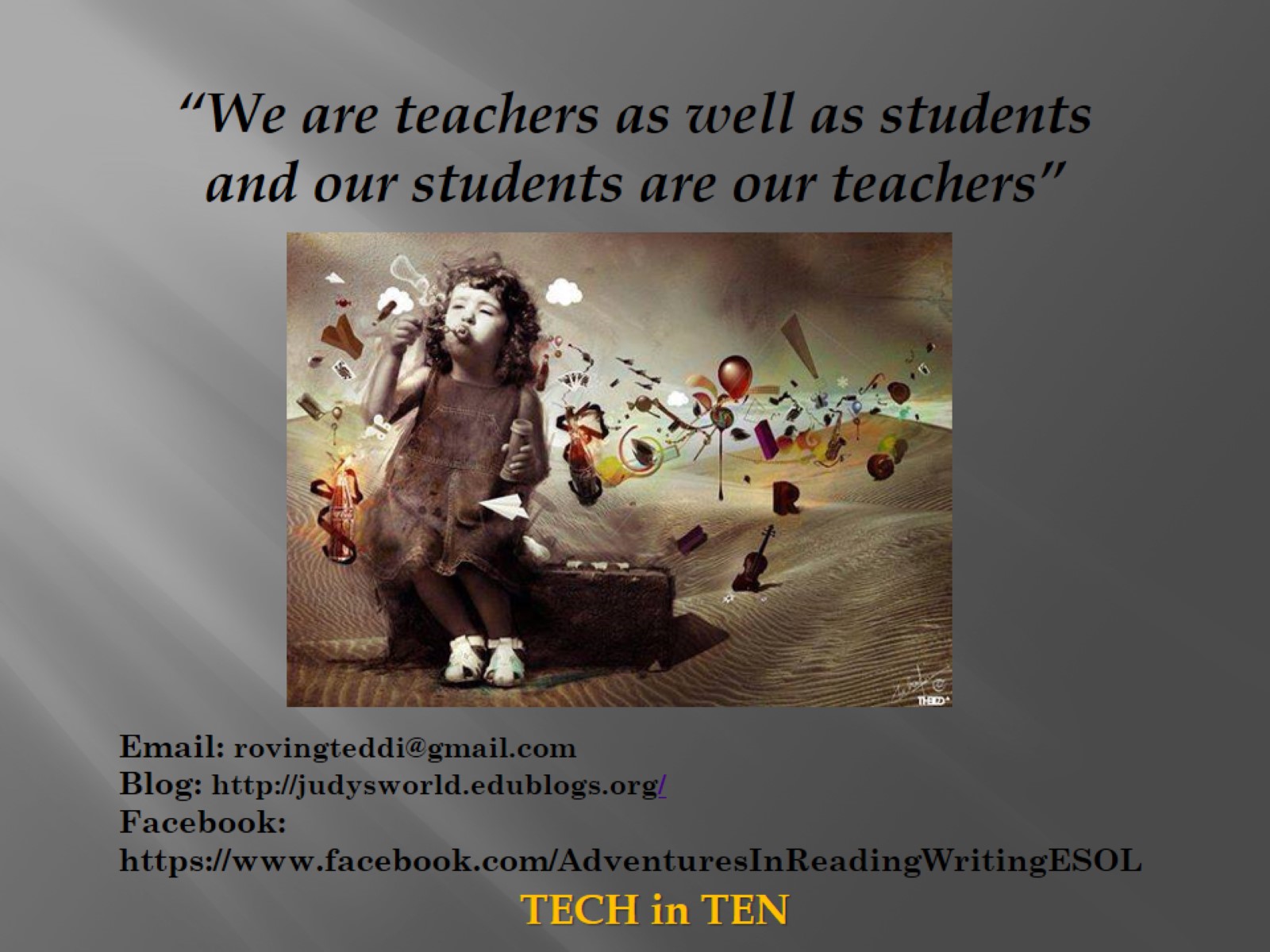